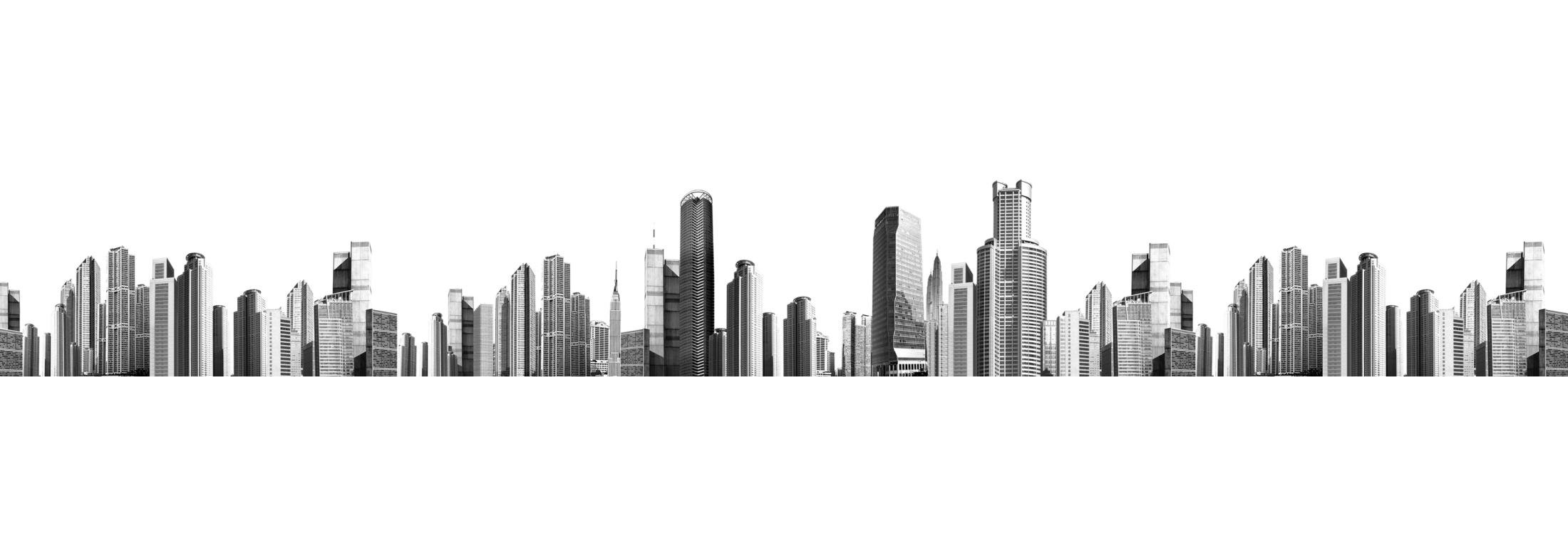 建筑工程房地产行业工作汇报
框架完整工作汇报、简约风格、修改方便
报告人：xiazaii
前 言Introduction
时间荏苒，岁月穿梭，转眼间新年在紧张和忙碌中过去了
回顾上一年来，我作为公司质量部一名检验员，有很多进步，但是也存在一些不足之处。在质量部一年来，在领导的关心指导下，在同事的支持帮助下，我不但勤奋踏实地完成了本职工作 ，而且顺利完成了领导交办的各项临时任务，自身在各方面都有所提升。为了更好地做好今后的工作，总结经验，吸取教训，本人就一年的工作总结为以下几项
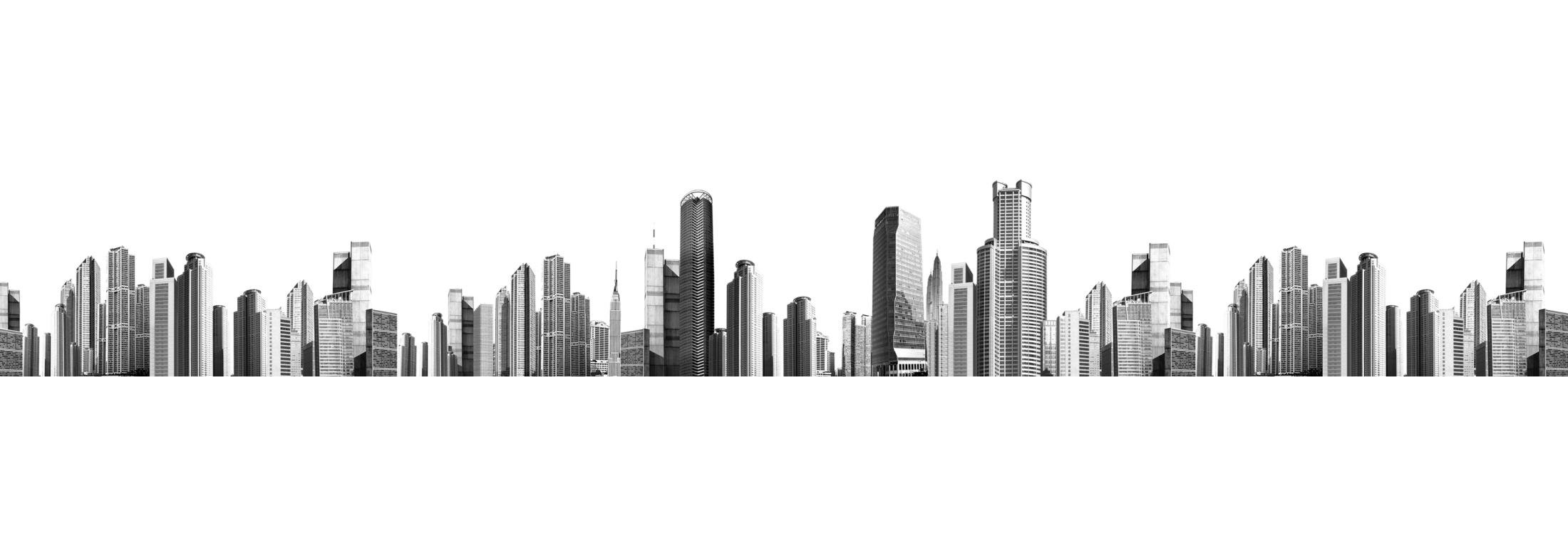 目 录/CONTENTS
01
阶段建筑施工作业概述
02
建筑施工项目完成情况
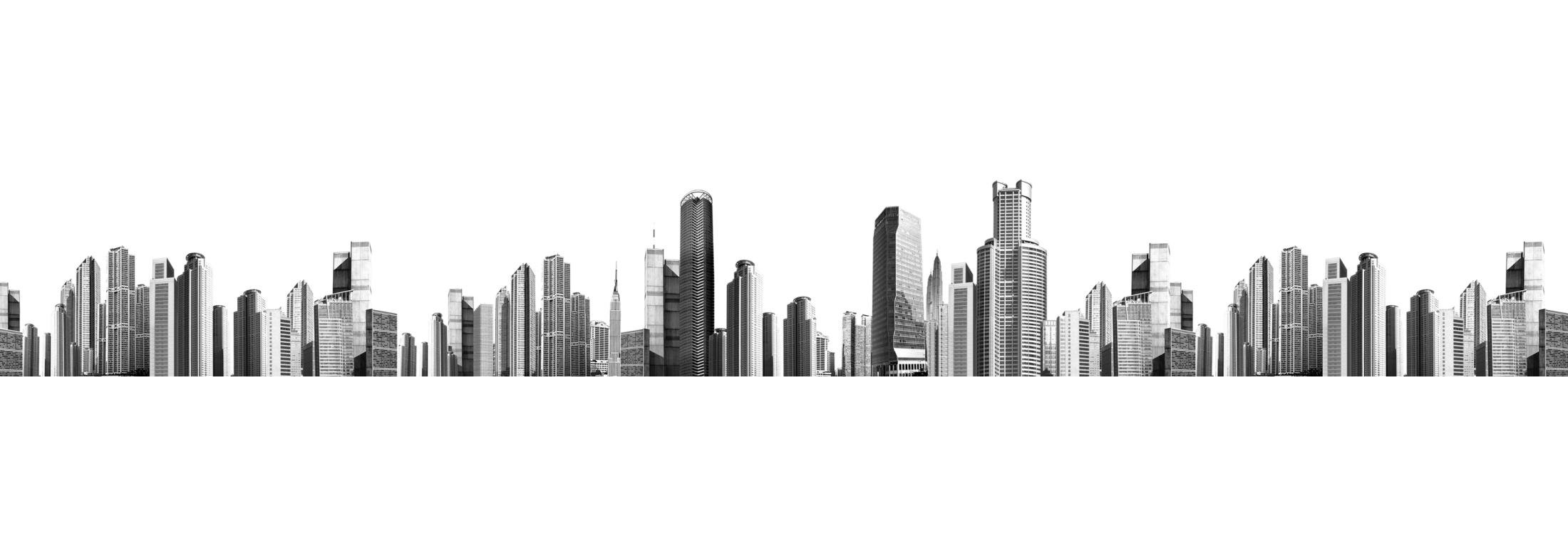 03
工作中存在的挑战与措施
04
下阶段各项工作目标规划
01
阶段建筑施工作业概述
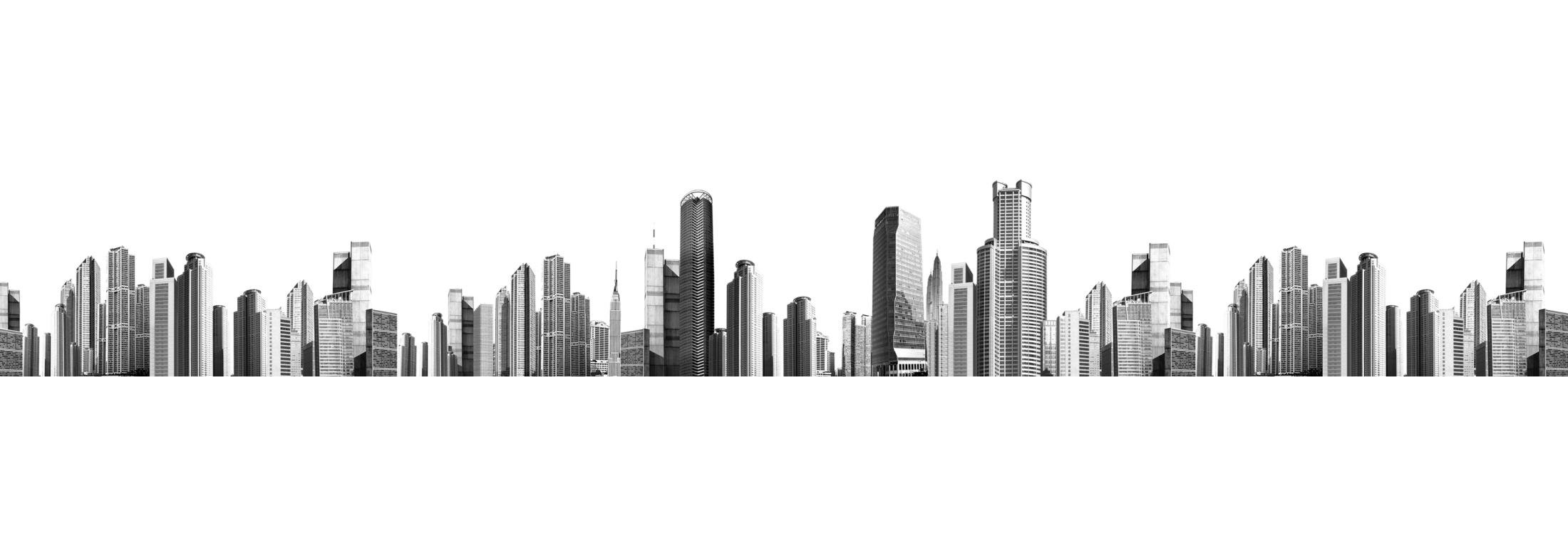 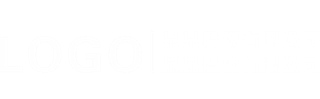 阶段建筑施工作业概述
实际完成
计划完成
添加适当的文字，一页的文字最好不要超过200,添加适当的文字，添加适当的文字，一页的文字最好不要超过200,添加适当的文字，添加适当的文字，一页的文字最好不要超过200,添加适当的文字添加适当的文字，一页的文字最好不要超过200,添加适当的文字，添加适当的文字，一页的文字最好不要超过200,添加适当的文字，添加适当的文字，一页的文字最好不要超过200,添加适当的文字
添加适当的文字，一页的文字最好不要超过200,添加适当的文字，添加适当的文字，一页的文字最好不要超过200,添加适当的文字，添加适当的文字，一页的文字最好不要超过200,添加适当的文字添加适当的文字，一页的文字最好不要超过200,添加适当的文字，添加适当的文字，一页的文字最好不要超过200,添加适当的文字，添加适当的文字，一页的文字最好不要超过200,添加适当的文字
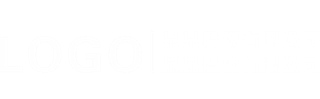 阶段建筑施工作业概述
工作指标超额完成
安全保障有力
添加适当的文字，一页的文字最好不要超过200,添加适当的文字
添加适当的文字，一页的文字最好不要超过200,添加适当的文字
施工项目
概述
施工效率大幅提升
合同续签指标符合
添加适当的文字，一页的文字最好不要超过200,添加适当的文字
添加适当的文字，一页的文字最好不要超过200,添加适当的文字
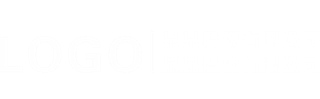 阶段建筑施工作业概述
去年与今年营业利润对比分析
模板中的所有颜色板式均可编辑替换，可以根据自己的需要更换自己喜欢的颜色与修改图表的布局，适当的增加或删除部分内容，以让您的报告内容更加生动形象，在修改模板尽量简洁大方
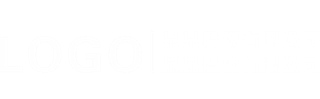 阶段建筑施工作业概述
01
02
03
三大
核心要素
三大
核心要素
三大
核心要素
添加说明文字添加说明文字添加说明文字添加说明文字添加说明文字添加说明文字。
添加说明文字添加说明文字添加说明文字添加说明文字添加说明文字添加说明文字。
添加说明文字添加说明文字添加说明文字添加说明文字添加说明文字添加说明文字。
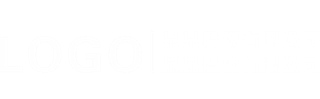 阶段建筑施工作业概述
整体工作完成量
单击此处添加对图片的说明文字单击此处添加对图片的说明文字单击此处添加对图片的说明文字
第一季度
添加适当的文字，一页的文字最好不要超过200,添加适当的文字，一页的文字最好不要超过200
第一季度
第二季度
添加适当的文字，一页的文字最好不要超过200,添加适当的文字，一页的文字最好不要超过200
95%
第二季度
90%
第三季度
添加适当的文字，一页的文字最好不要超过200,添加适当的文字，一页的文字最好不要超过200
第三季度
55%
第四季度
添加适当的文字，一页的文字最好不要超过200,添加适当的文字，一页的文字最好不要超过200
第四季度
85%
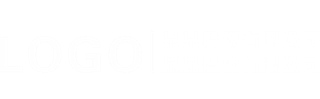 阶段建筑施工作业概述
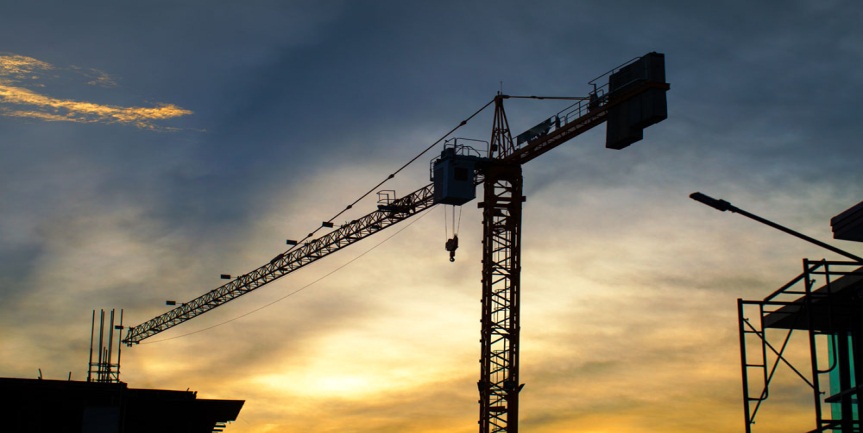 添加文本
单击此处添加说明文字此处添加说明文字
添加文本
单击此处添加说明文字此处添加说明文字
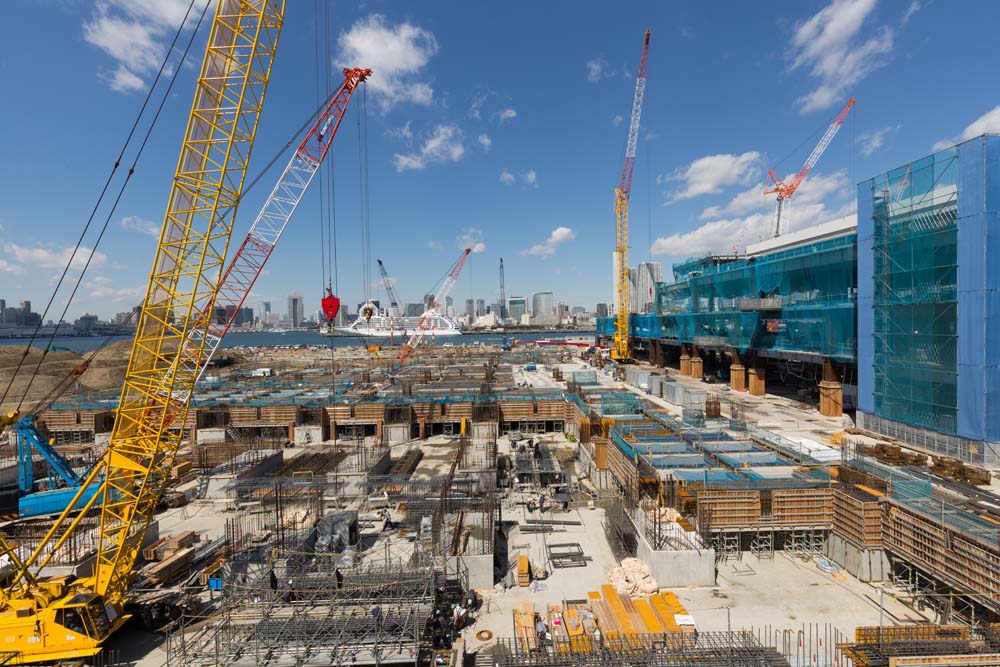 添加文本
单击此处添加说明文字此处添加说明文字
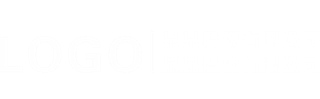 阶段建筑施工作业概述
添加文本标题
根据统计分析，一页PPT中的文字控制在200字以内，添加适当文字，一页PPT中的文字控制在200字以内.添加适当文字，一页PPT中的文字控制在200字以内.
添加标题
添加标题
添加标题
添加标题
添加标题
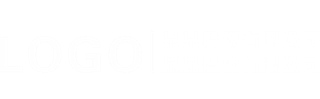 阶段建筑施工作业概述
添加标题
添加标题
添加标题
添加标题
添加适当的文字，一页的文字最好不要超过200,添加适当的文字，一页的文字最好不要超过200
添加适当的文字，一页的文字最好不要超过200,添加适当的文字，一页的文字最好不要超过200
添加适当的文字，一页的文字最好不要超过200,添加适当的文字，一页的文字最好不要超过200
添加适当的文字，一页的文字最好不要超过200,添加适当的文字，一页的文字最好不要超过200
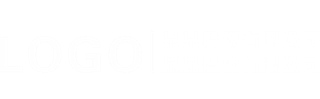 阶段建筑施工作业概述
添加文本标题
添加文本标题
添加文本标题
添加文本标题
添加适当的文字，一页的文字控制在200字
添加适当的文字，一页的文字控制在200字
添加适当的文字，一页的文字控制在200字
添加适当的文字，一页的文字控制在200字
添加文本标题
添加文本标题
添加文本标题
添加文本标题
添加适当的文字，一页的文字控制在200字
添加适当的文字，一页的文字控制在200字
添加适当的文字，一页的文字控制在200字
添加适当的文字，一页的文字控制在200字
02
建筑施工项目完成情况
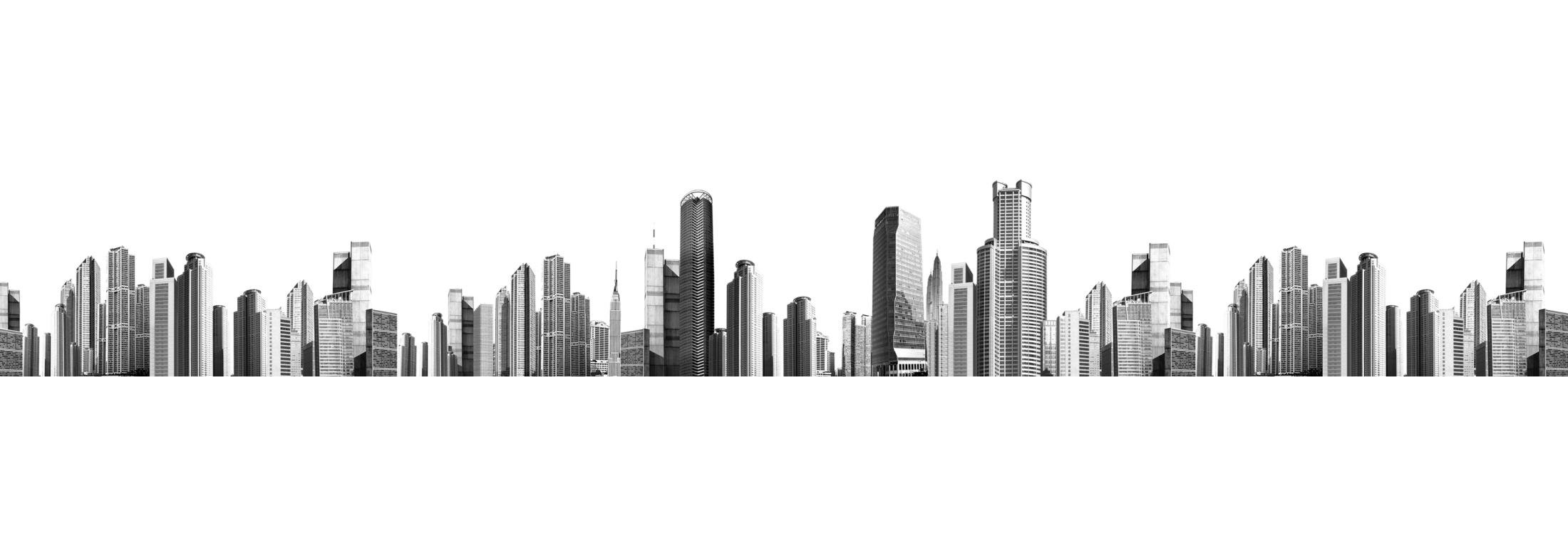 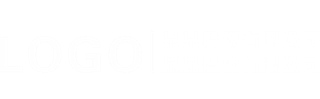 建筑施工项目完成情况
此处输入小标题
添加适当的文字，一页的文字最好不要超过200,添加适当的文字
01
添加
标题
02
03
此处输入小标题
添加适当的文字，一页的文字最好不要超过200,添加适当的文字
此处输入小标题
添加适当的文字，一页的文字最好不要超过200,添加适当的文字
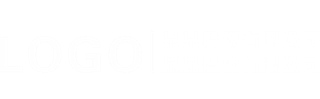 建筑施工项目完成情况
80%
90%
55%
60%
输入小标题
添加适当的文字，一页的文字最好不要超200,添加适当的文字
输入小标题
添加适当的文字，一页的文字最好不要超200,添加适当的文字
输入小标题
添加适当的文字，一页的文字最好不要超200,添加适当的文字
输入小标题
添加适当的文字，一页的文字最好不要超200,添加适当的文字
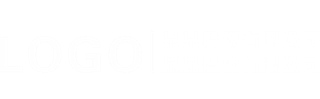 建筑施工项目完成情况
添加适当的文字，一页的文字最好不要超过200
添加适当的文字，一页的文字最好不要超过200
添加
文本
添加适当的文字，一页的文字最好不要超过200
添加适当的文字，一页的文字最好不要超过200
添加适当的文字，一页的文字最好不要超过200,添加适当的文字，一页的文字最好不要超过200添加适当的文字添加适当的文字，一页的文字最好不要超过200,添加适当的文字，一页的文字最好不要超过200添加适当的文字
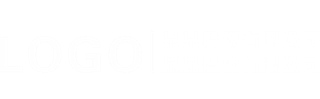 建筑施工项目完成情况
根据自己的需要添加适当的文字，据研究，在幻灯片中，一页的文字最好不要超过200字
添加文本
根据自己的需要添加适当的文字，据研究，在幻灯片中，一页的文字最好不要超过200字
添加文本
根据自己的需要添加适当的文字，据研究，在幻灯片中，一页的文字最好不要超过200字
添加文本
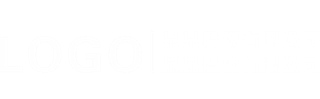 建筑施工项目完成情况
添加适当的文字，一页的文字最好不要超过200,添加适当的文字，一页的文字最好不要超过200添加适当的文字
添加适当的文字，一页的文字最好不要超过200,添加适当的文字，一页的文字最好不要超过200添加适当的文字
添加文本
添加文本
添加适当的文字，一页的文字最好不要超过200,添加适当的文字，一页的文字最好不要超过200添加适当的文字
添加文本
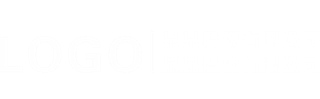 建筑施工项目完成情况
65%
A  添加文本信息
添加说明文字添加说明文字添加说明文字添加说明文字添加说明文字。
添加文字添加文字添加文字添加文字
B  添加文本信息
添加说明文字添加说明文字添加说明文字添加说明文字添加说明文字。
C  添加文本信息
添加说明文字添加说明文字添加说明文字添加说明文字添加说明文字。
35%
D  添加文本信息
添加说明文字添加说明文字添加说明文字添加说明文字添加说明文字。
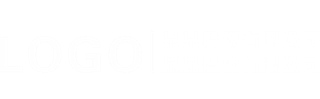 建筑施工项目完成情况
此处输入您的文本请在此处输入您的文本此处输入您的文本此处输入您的文本此处输入您的文本请在此处输入您的文本此处输入您的文本此处输入您的文本请在此处输入您的文本
03
工作中存在的挑战与措施
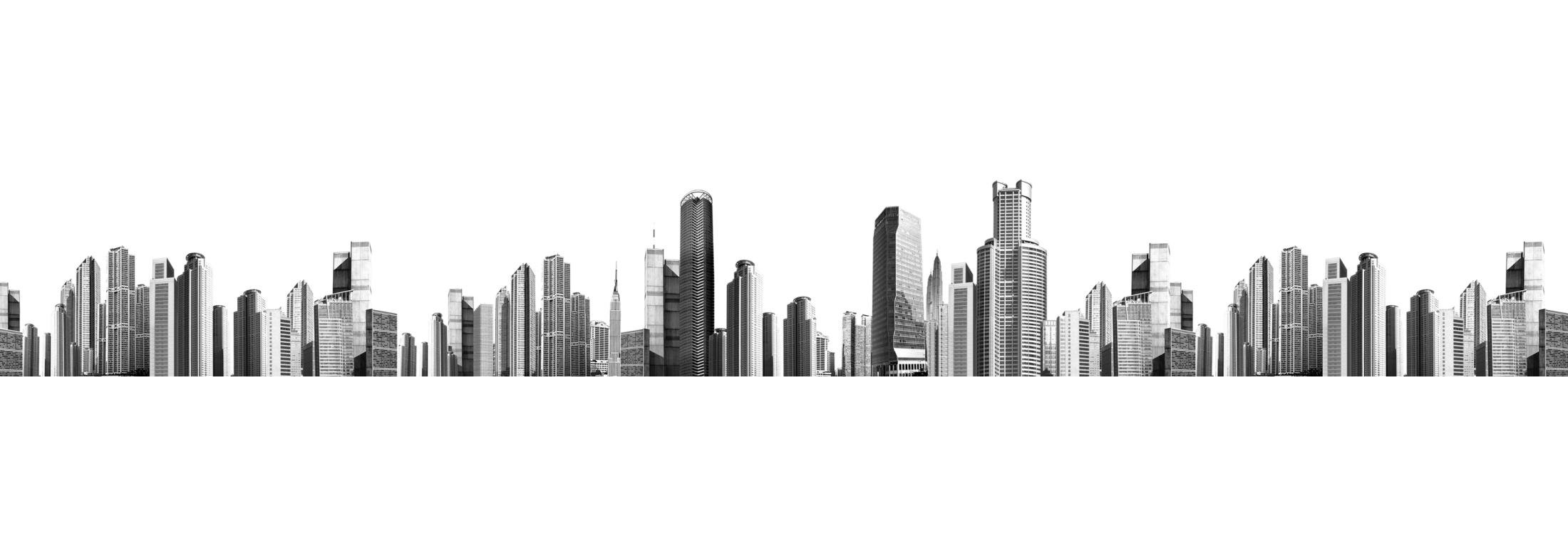 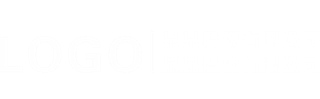 工作中存在的挑战与措施
添加文本
添加文本
添加文本
添加文本
添加适当的文字，一页的文字最好不要超过200
添加适当的文字，一页的文字最好不要超过200
添加适当的文字，一页的文字最好不要超过200
添加适当的文字，一页的文字最好不要超过200
添加适当的文字，一页的文字最好不要超过200,添加适当的文字，添加适当的文字，一页的文字最好不要超过200,添加适当的文字，添加适当的文字，一页的文字最好不要超过200,添加适当的文字添加适当的文字，一页的文字最好不要超过200,添加适当的文字，添加适当的文字
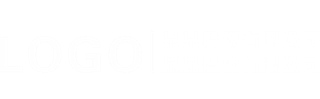 工作中存在的挑战与措施
01
添加文本标题
02
添加文本标题
根据需要添加适当的文字，一页的文字最好不要超过200字
根据需要添加适当的文字，一页的文字最好不要超过200字
04
03
添加文本标题
添加文本标题
根据需要添加适当的文字，一页的文字最好不要超过200字
根据需要添加适当的文字，一页的文字最好不要超过200字
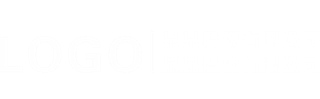 工作中存在的挑战与措施
添加标题
根据自己的需要添加适当的文字，据研究，在幻灯片中，一页的文字最好不要超过200字，模板中的所有颜色板式均可编辑替换，可以根据自己的需要更换自己喜欢的颜色与修改图表的布局，适当的增加或删除部分内容
添加标题
根据自己的需要添加适当的文字，据研究，在幻灯片中，一页的文字最好不要超过200字，模板中的所有颜色板式均可编辑替换，可以根据自己的需要更换自己喜欢的颜色与修改图表的布局，适当的增加或删除部分内容
添加标题
根据自己的需要添加适当的文字，据研究，在幻灯片中，一页的文字最好不要超过200字，模板中的所有颜色板式均可编辑替换，可以根据自己的需要更换自己喜欢的颜色与修改图表的布局，适当的增加或删除部分内容
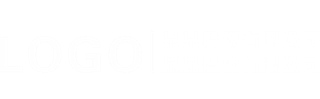 工作中存在的挑战与措施
添加文本信息
此处添加说明文字添加说明文字添加说明文字
添加文本信息
此处添加说明文字添加说明文字添加说明文字
添加文本
添加说明文字
添加文本
添加说明文字
添加文本信息
此处添加说明文字添加说明文字添加说明文字
添加文本信息
此处添加说明文字添加说明文字添加说明文字
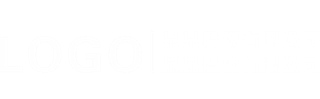 工作中存在的挑战与措施
添加文本
此处添加说明文字添加说明文字添加说明文字
什么是模板？模板就是设计者制作的易于客户修改的通用作品集
添加文本
单击此处添加说明文字单击此处添加说明文字单击此处添加说明文字单击此处添加说明文字单击此处添加说明文字单击此处添加说明文字单击此处添加说明文字单击此处添加说明文字单击此处添加说明文字单击此处添加说明文字单击此处添加说明文字单击此处添加说明文字单击此处添加说明文字。
添加文本
此处添加说明文字添加说明文字添加说明文字
添加文本
添加文本
添加文本
此处添加说明文字添加说明文字添加说明文字
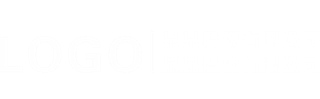 工作中存在的挑战与措施
小标题
小标题
小标题
小标题
此处添加或多或少相关的文字解说对小标题进行陈述说明此处添加相关的文字解说对小标题进行陈述说明
此处添加或多或少相关的文字解说对小标题进行陈述说明此处添加相关的文字解说对小标题进行陈述说明
此处添加或多或少相关的文字解说对小标题进行陈述说明此处添加相关的文字解说对小标题进行陈述说明
此处添加或多或少相关的文字解说对小标题进行陈述说明此处添加相关的文字解说对小标题进行陈述说明
04
下阶段各项工作目标规划
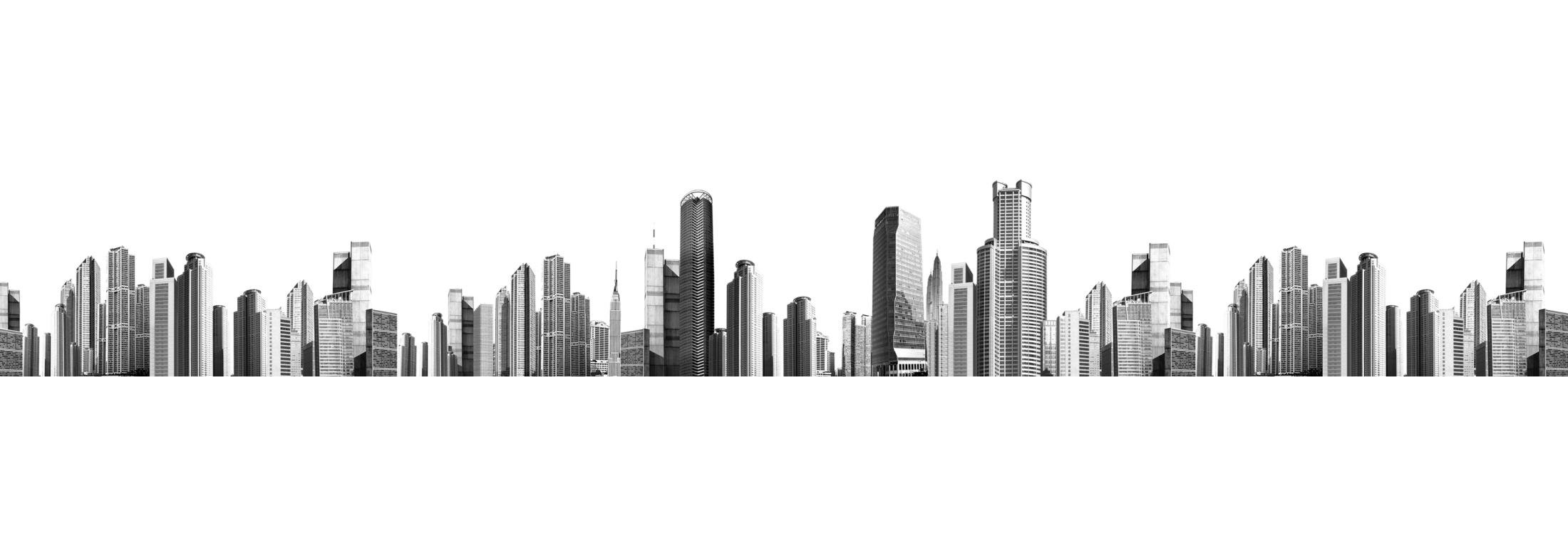 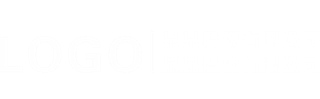 下阶段各项工作目标规划
添加文本信息
此处添加说明文字添加说明文字添加说明文字
添加文本信息
此处添加说明文字添加说明文字添加说明文字
添加文本信息
此处添加说明文字添加说明文字添加说明文字
添加文本标题
添加文本标题
添加文本标题
此处添加说明文字添加说明文字此处添加说明文字添加说明文字此处添加说明文字添加说明文字
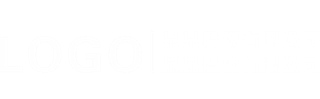 下阶段各项工作目标规划
添加文本信息
此处添加说明文字添加说明文字添加说明文字此处添加说明文字此处添加说明文字此处添加说明文字
添加文本信息
此处添加说明文字添加说明文字添加说明文字此处添加说明文字此处添加说明文字此处添加说明文字
添加文本
添加文本
添加文本信息
此处添加说明文字添加说明文字添加说明文字此处添加说明文字此处添加说明文字此处添加说明文字
添加文本信息
此处添加说明文字添加说明文字添加说明文字此处添加说明文字此处添加说明文字此处添加说明文字
添加文本
添加文本
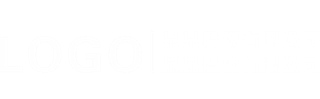 下阶段各项工作目标规划
这里输入简单的文字概述这里输入简单字概述这里输入简单简单的文字概述
这里输入简单的文字概述这里输入简单字概述这里输入简单简单的文字概述这里输入简单的文字概述简单的文字概述这里输入简单的文字
分析
业务
85%
服务
78%
这里输入简单的文字概述这里输入简单字概述这里输入简单简单的文字概述这里输入简单的文字概述简单的文字概述这里输入简单的文字
措施
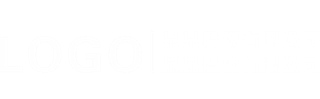 下阶段各项工作目标规划
01
02
03
04
添加文本信息
添加说明文字添加说明文字添加说明文字添加说明文字
添加文本信息
添加说明文字添加说明文字添加说明文字添加说明文字
添加文本信息
添加说明文字添加说明文字添加说明文字添加说明文字
添加文本信息
添加说明文字添加说明文字添加说明文字添加说明文字
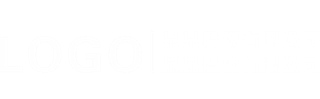 下阶段各项工作目标规划
01
此处输入标题
添加说明文字添加说明文字添加说明文字添加说明文字添加说明文字
02
此处输入标题
添加说明文字添加说明文字添加说明文字添加说明文字添加说明文字
03
此处输入标题
添加说明文字添加说明文字添加说明文字添加说明文字添加说明文字
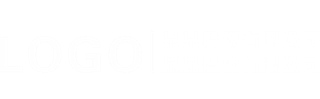 下阶段各项工作目标规划
添加文本信息
此处添加说明文字添加说明文字添加说明文字此处添加说明文字此处添加说明文字此处添加说明文字此处添加说明文字此处添加说明文字此处添加说明文字此处添加说明文字此处添加说明文字此处添加说明文字
添加文本
此处添加说明文字添加说明文字添加说明文字
添加文本
此处添加说明文字添加说明文字添加说明文字
添加文本
此处添加说明文字添加说明文字添加说明文字
添加文本
此处添加说明文字添加说明文字添加说明文字
添加文本
此处添加说明文字添加说明文字添加说明文字